How to not (teach | use)Powershell by Thorsten Butz                                                      #b9
Platinum Sponsors
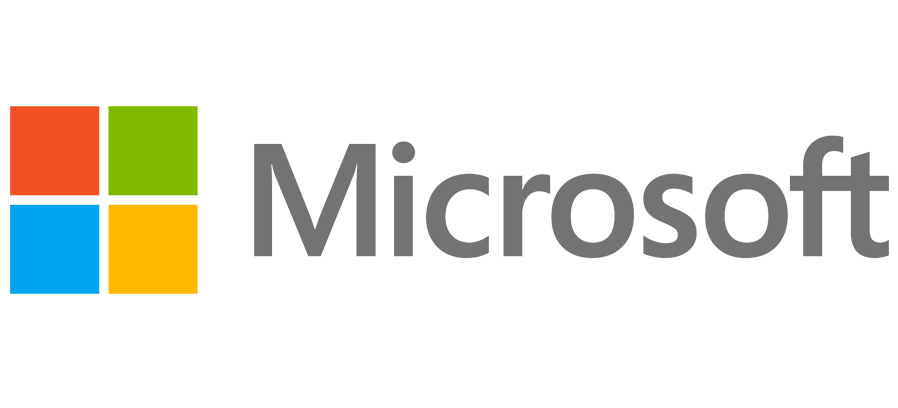 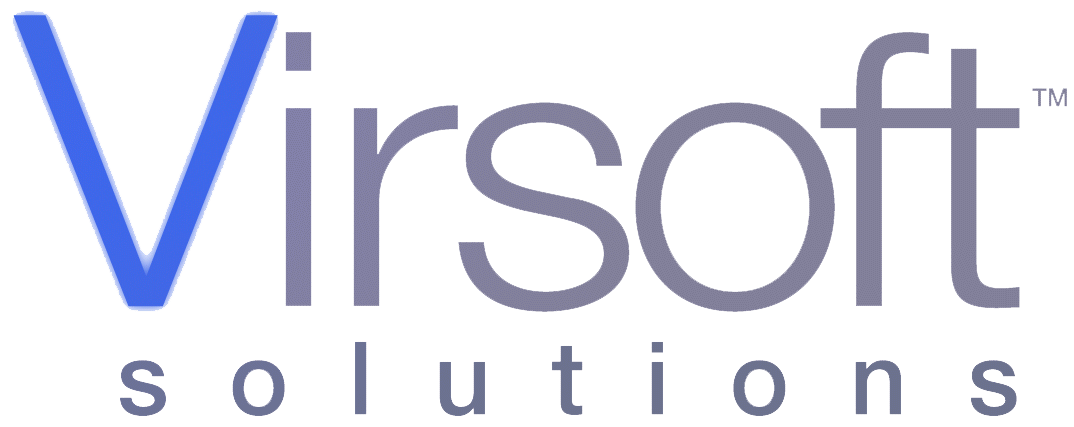 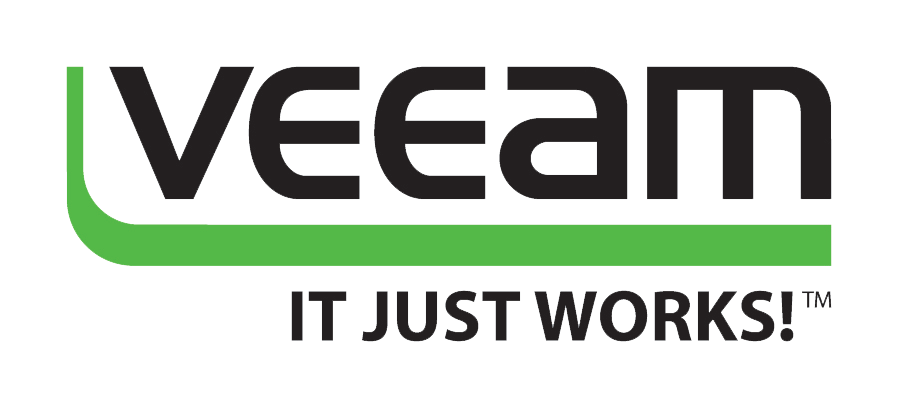 Sponsors
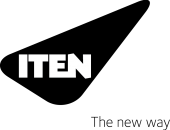 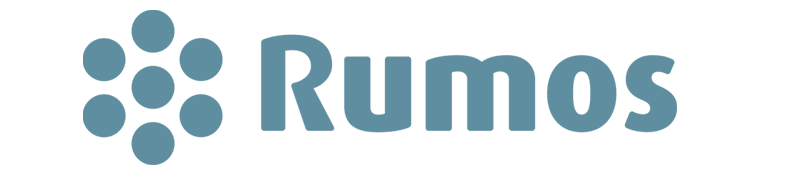 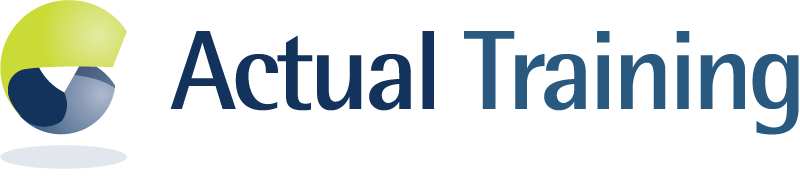 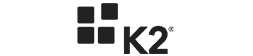 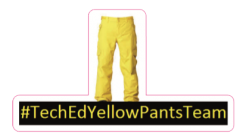 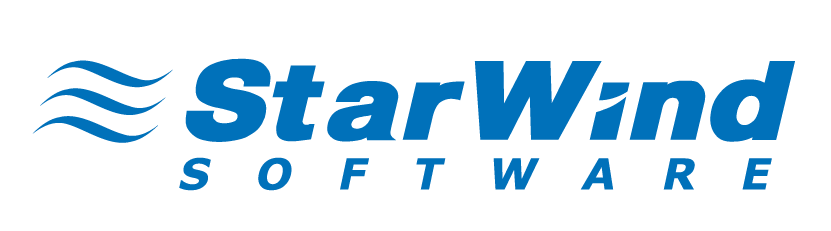 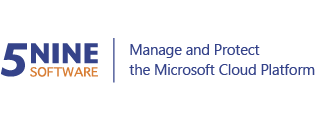 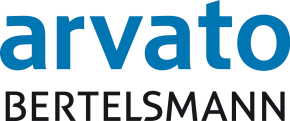 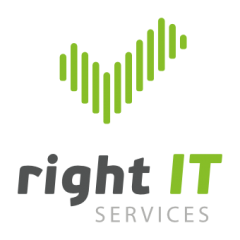 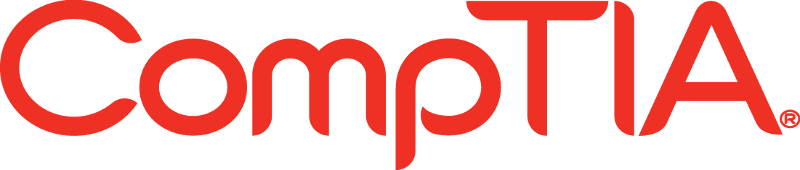 about_me
$speaker = @{ 
      name='Thorsten Butz'
      mctCreationYear = '2000'
      citizenship = 
           = @thorstenbutz
           = gplus.to/thorstenbutz
           = thorsten-butz.de
           = slidingwindows.de
}
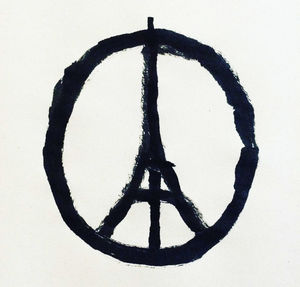 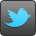 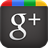 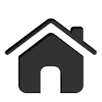 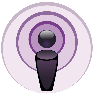 KEEP 
CALM
FOR 
YOUR 
MILEAGE 
MAY VARY
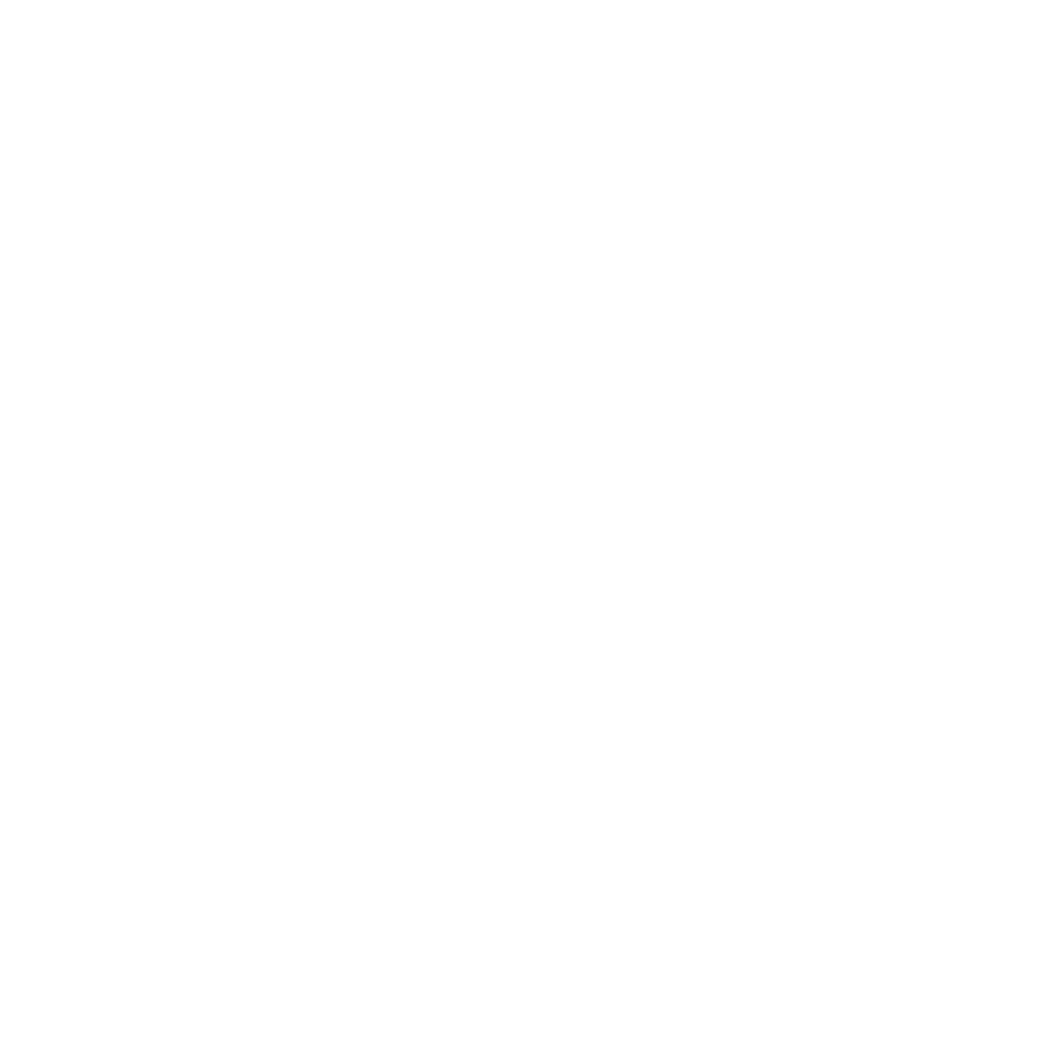 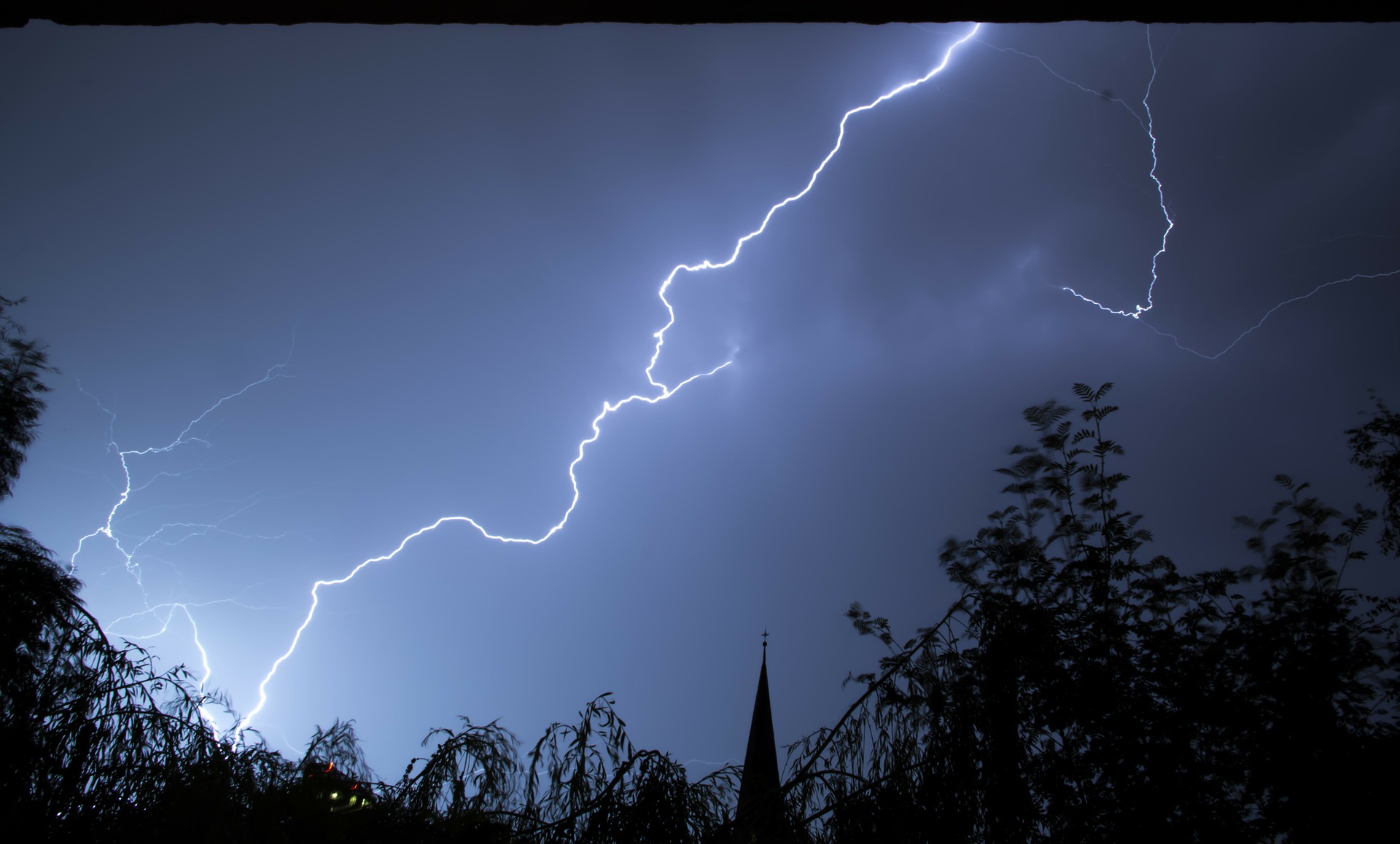 "Windows PowerShell has pipelines of objects
  instead of pipelines of text
  Being an object based shell is the difference between   
  a lightning and a lightning bug
  It sounds the same but they're completely different."
  
  							Jeffrey Snover, Nov 2007
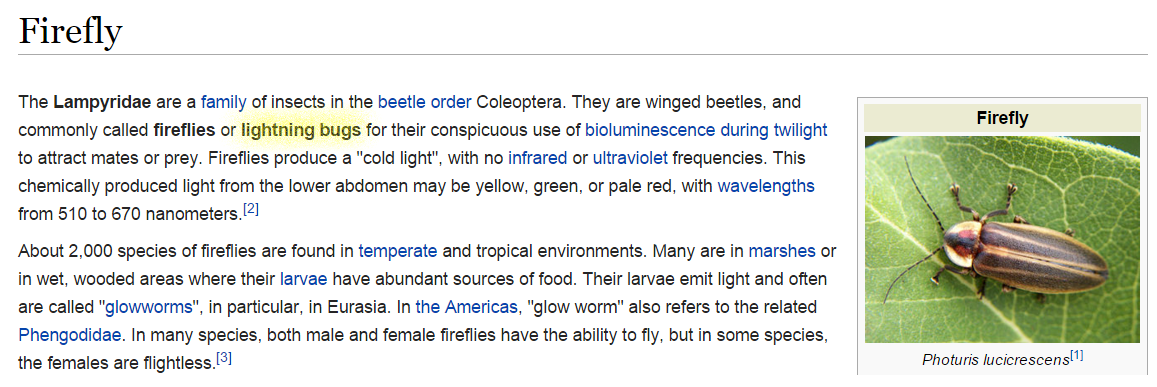 https://en.wikipedia.org/wiki/Firefly
Change-Water -into Wine
Error : The term "Change-Water" ist not yet implemented.
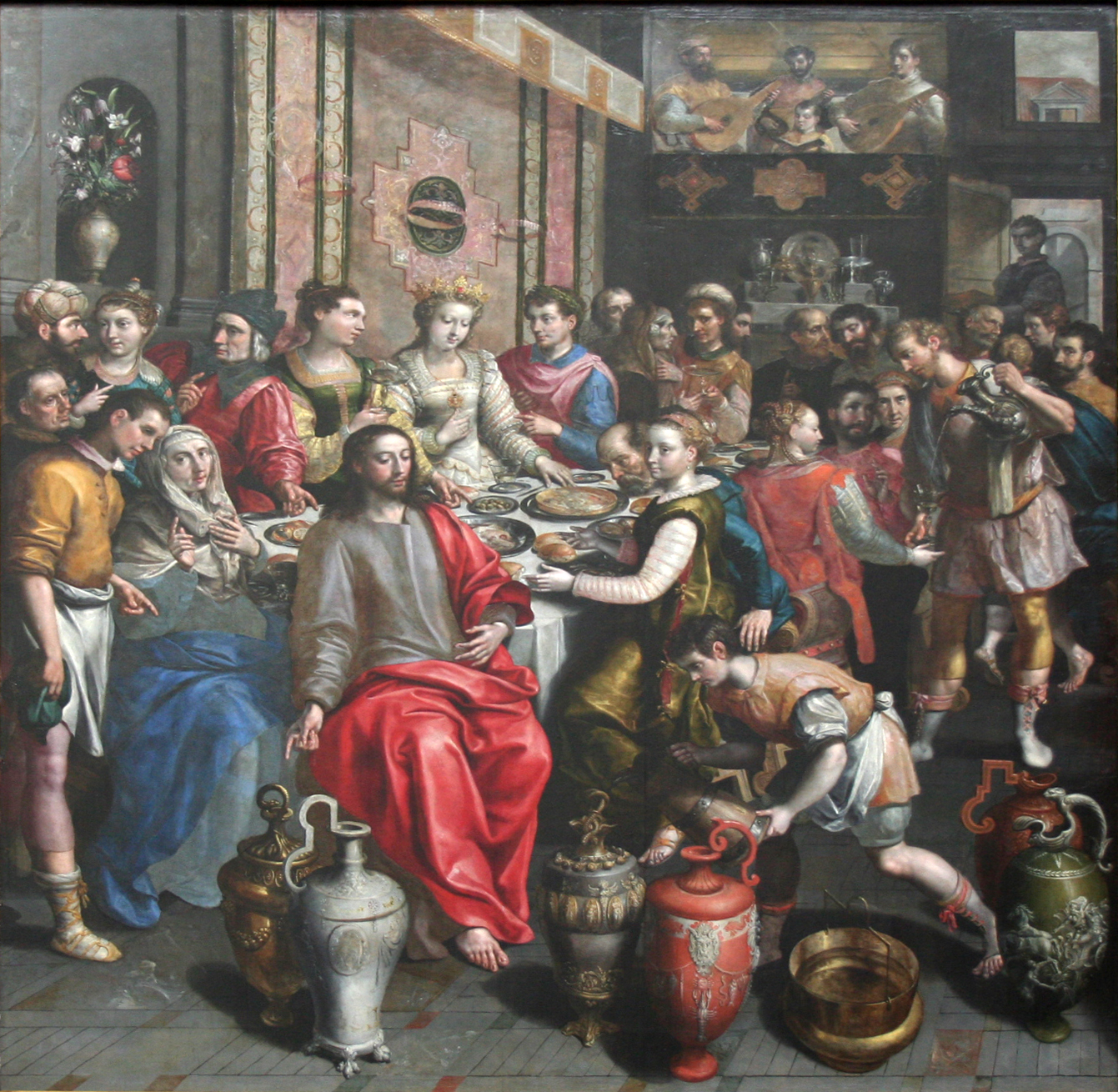 [Speaker Notes: https://en.wikipedia.org/wiki/Marriage_at_Cana#/media/File:Maerten_de_Vos_-_Bruiloft_van_Cana.JPG]
Basic tasks: Make it readable!
$Host.PrivateData.ErrorBackgroundColor = 'white' 
       $PSHOME\profile.ps1
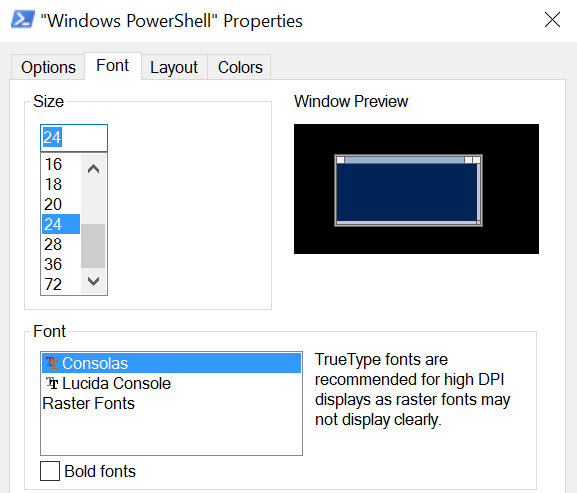 What's a PowerShell command ?
[System.DateTime]::Now
Get-Date 
date
The DNA of PoSh: Objects
# Integer 			   # Object
1 				   Import-Csv -Path .\ducktown.csv

# String
'Donald'  

# Boolean
$false

# Multiple items / Array
'Huey', 'Dewey', 'Louie'
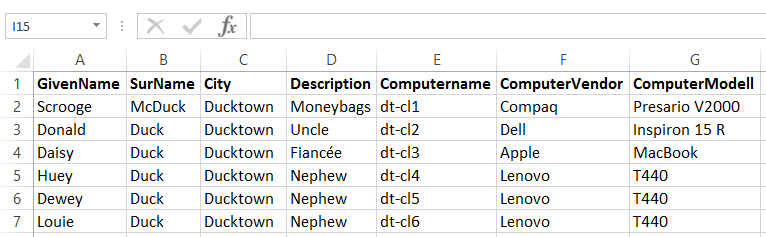 The DNA of PoSh: Parameter binding
Drive-Car Lisboa
Drive-Car -destination Lisboa 
Drive-Car -destination Lisboa -fast 60mph  

Lisboa | Drive-Car
Parameter binding: byValue
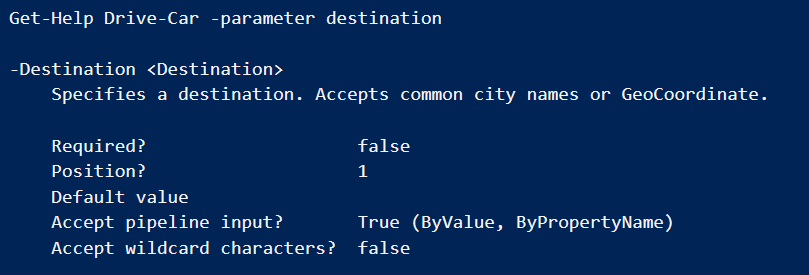 Drive-Car -destination Lisboa 

Lisboa | Drive-Car
Parameter binding: byPropertyName
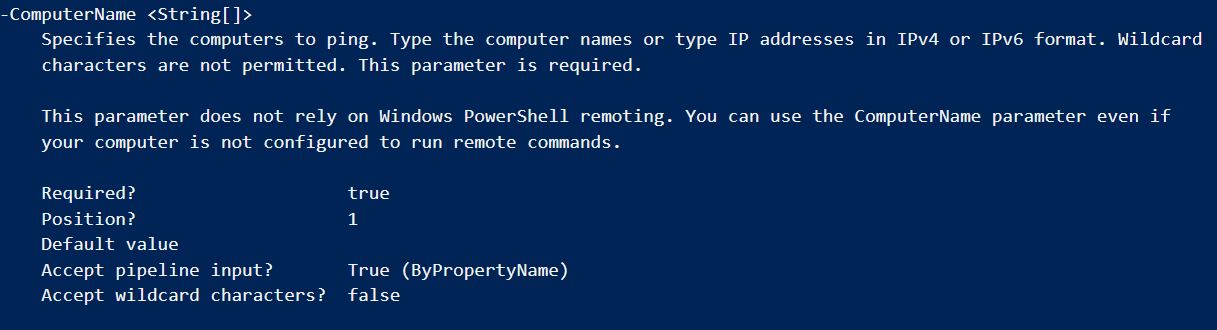 'sea-dc1' | Test-Connection
ERROR
Basics
Demo 1
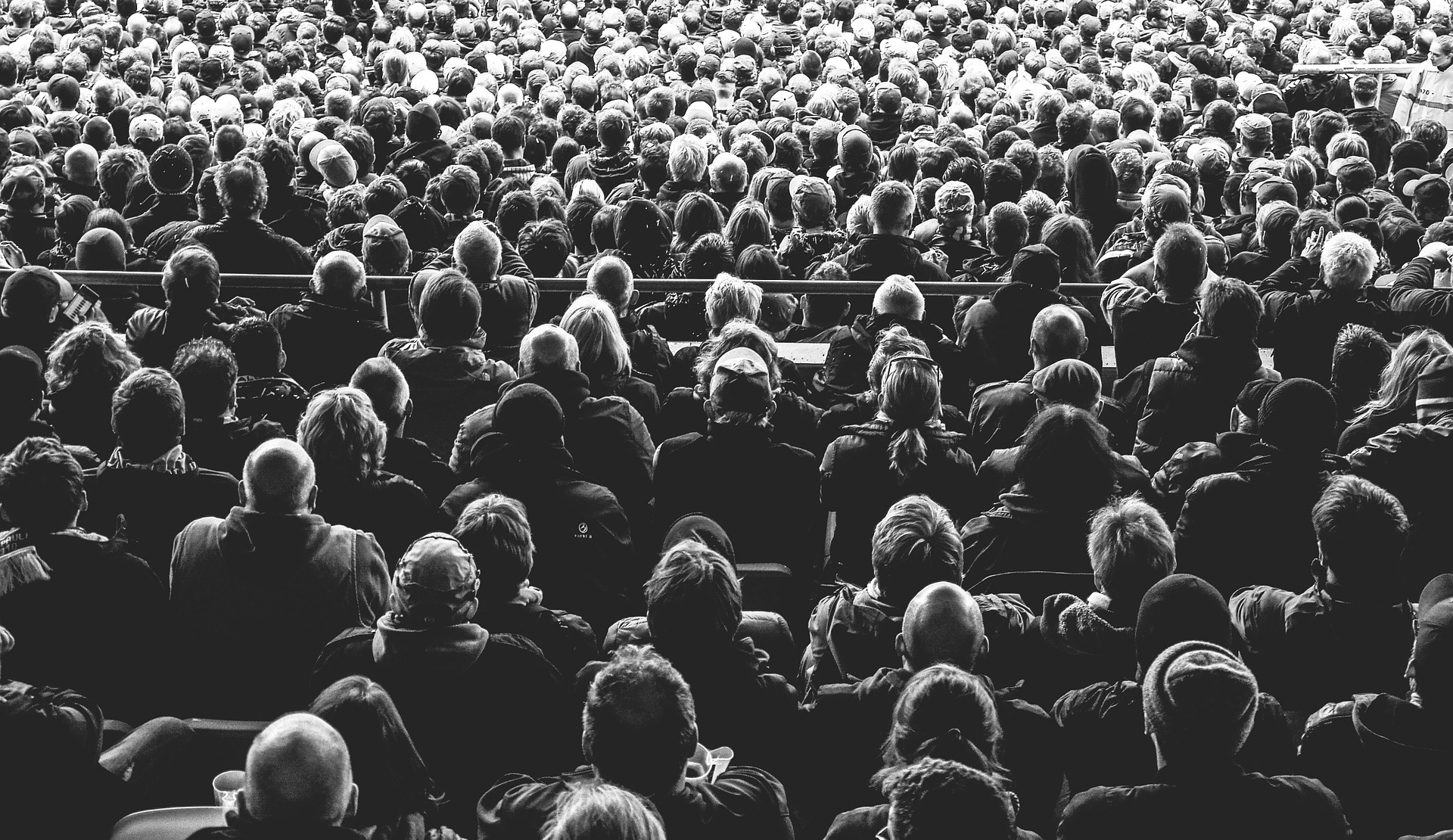 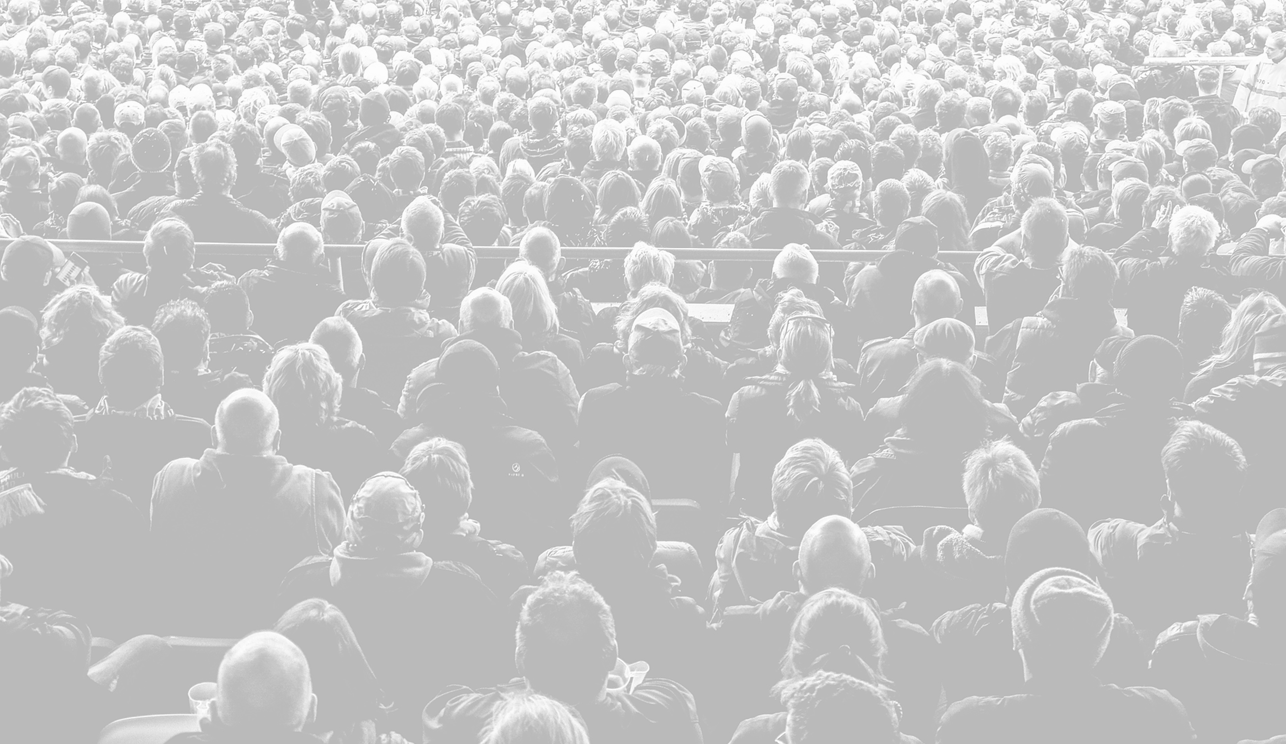 devs? ops?
What's your target audience, MOC?
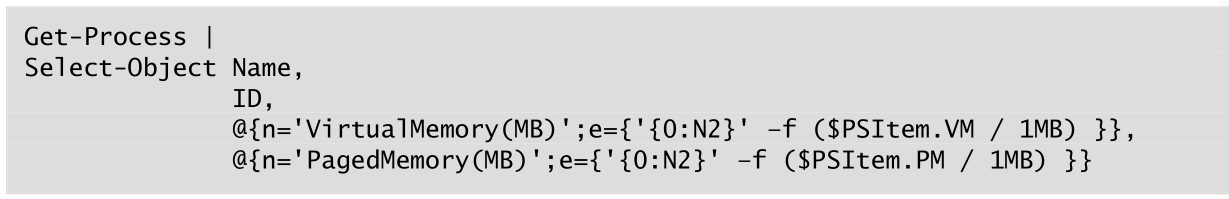 [Speaker Notes: Page 02-11]
Get-Shapes | 
   Where-Object {$_.Color –eq "Orange"} | 
      Sort-Object Size
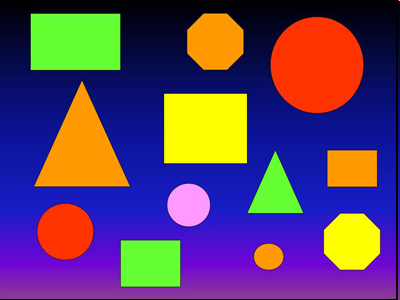 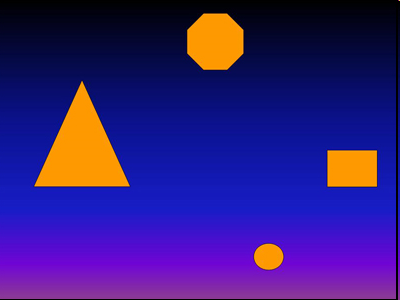 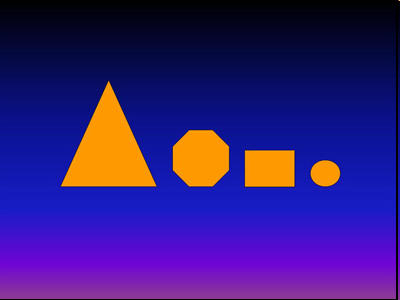 http://technet.microsoft.com/en-us/library/ee176927.aspx
Get-Shape |
   Where-Object {$_.Color –eq 'Orange'} | 
     Sort-Object –property Size -descending

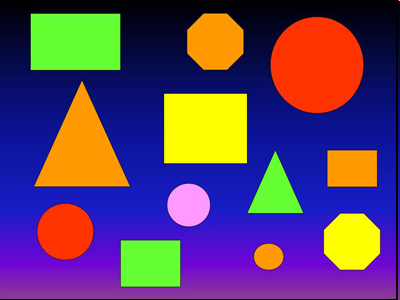 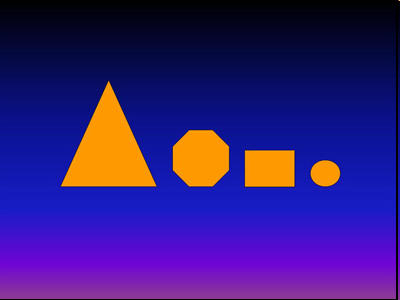 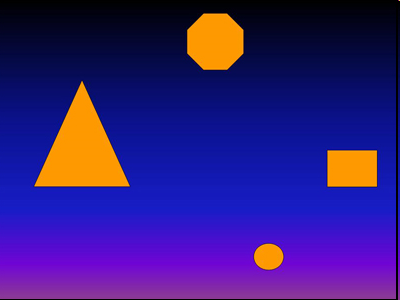 http://technet.microsoft.com/en-us/library/ee176927.aspx
[type] literals
"PowerShell has no variable declaration statement. 
In contrast to a language like Visual Basic, which uses
Dim to declare a variable, in PowerShell a variable simply comes into existence on first assignment."
  Bruce Payette: PowerShell in Action, 2011
$a = 1
$a = '1'
$a.GetType()
[int]$b = 1
$b = '1'
$b.GetType()
PowerShell mysticism: case preserving
# Scrooge 
# Dagobert
'Scrooge Duck' -replace 'scrooge','dagobert'
('Scrooge Duck').replace('scrooge','dagobert')
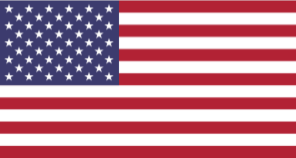 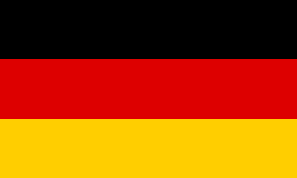 Falling in love with external commands
whoami.exe /groups /fo csv | 
  ConvertFrom-Csv | 
    Where-Object {$_. 'Group Name' -like 'contoso*'} } 
 
$src = 'c:\sales\2015'
$dst = 'c:\backup\sales\2015'
robocopy.exe /mir $src $dst
Pipeling, reloaded
$computers | ForEach  { 
  Test-Connection -ComputerName $psitem} 
ForEach ($computer in $computers) { 
  Test-Connection -ComputerName $computer }
Mr. Bool and the evil [switch]
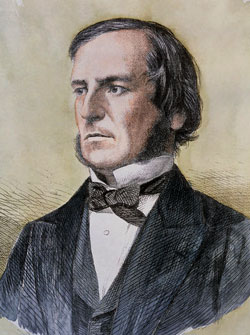 Get-NetFirewallRule -Enabled true		
New-ADUser 'Donald' -Enabled $true 	
Remove-ADUser 'Donald' -Confirm:$false
[Speaker Notes: https://upload.wikimedia.org/wikipedia/commons/c/ce/George_Boole_color.jpg]
Challenges
Demo 2
Survival Kit
1. Honor the DNA of PowerShell
2. Be precise 
3. Keep it simple 
4. Mind the gaps 
4. Keep it small
Real \b(wo)?men\b 
don't click.
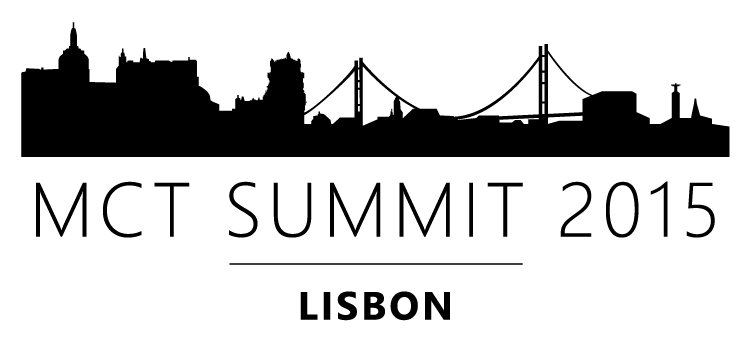 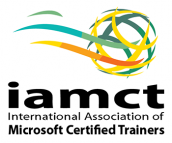